Figure 2: Gene expression (mRNA) in cell cultures of vascular cells with and without 500 µM UA added to the cell culture medium for 4 hours (relative values compared to control and normalized to reference gene RPL13a). Values are mean ± SEM. Data presented are the authors unpublished observations. a) Monocyte chemoattractant protein-1 (MCP-1), intercellular adhesion molecule 1 (ICAM-1), and interleukin-8 (IL-8) in HUVEC endothelial cells with and without the URAT1 inhibitor probenecid. b) MCP-1 and IL-8 in contractile phenotype of vascular smooth muscle in human coronary artery smooth muscle cells (HCASMC) and c) Glut9 gene Slc2a in synthetic and contractile phenotype HCASMC.
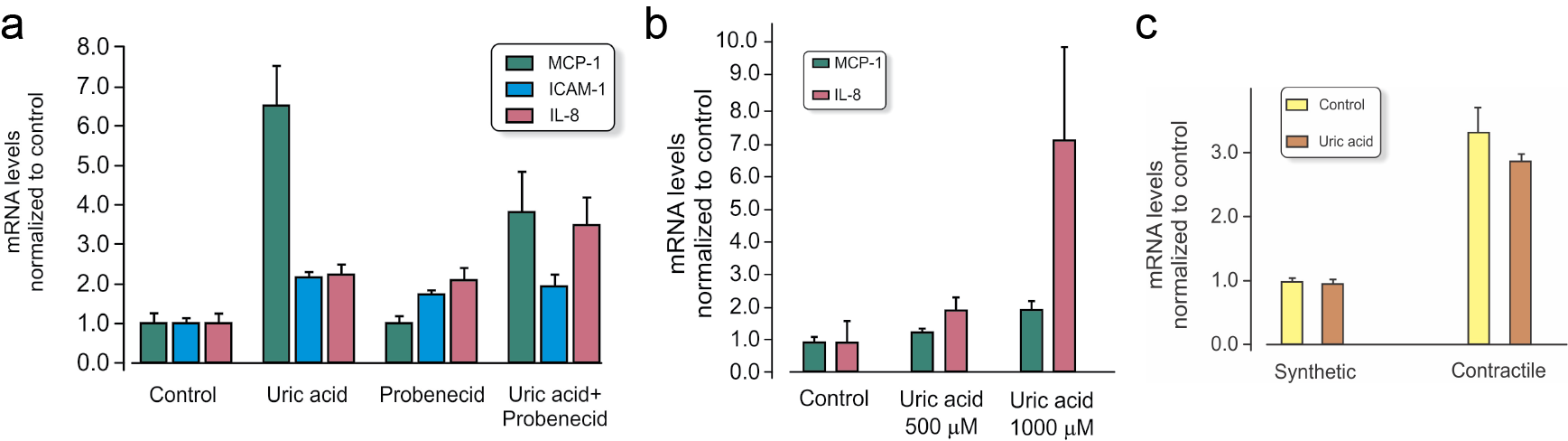 Ytrehus et al., Conditioning Medicine 2019; 2(1):40-49.